Финансовый отдел Администрации Константиновского района
1
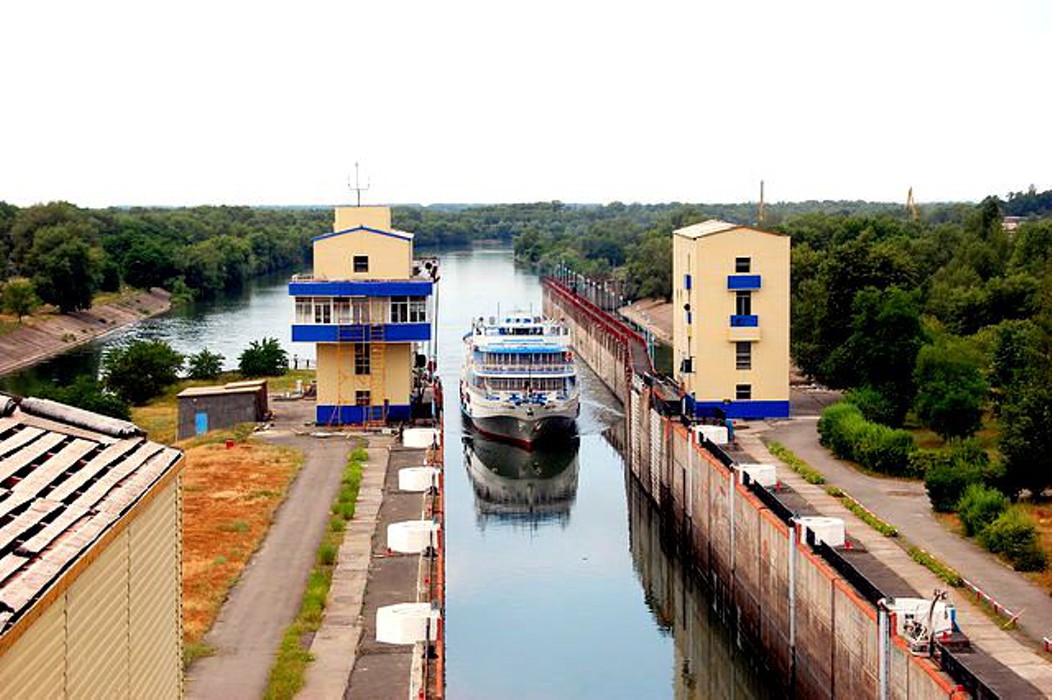 Исполнение 
бюджета Константиновского района 
за 2017 год
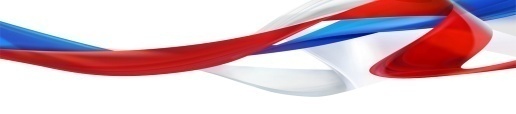 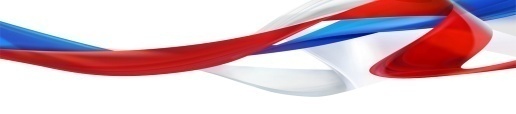 2
Динамика доходов консолидированного бюджета и бюджета Константиновского муниципального района	                                                          млн. рублей
3
Динамика доходов бюджета Константиновскогомуниципального района в 2016-2017 гг.					млн. рублей
4
Динамика налоговых и неналоговых доходов консолидированного бюджета Константиновского района                                                                                      млн. рублей
*в сопоставимых условиях 2017 года
5
Динамика налоговых и неналоговых доходов Константиновского муниципального района                                                                                      млн. рублей
*в сопоставимых условиях 2017 года
6
Структура налоговых и неналоговых доходов бюджета Константиновского муниципального района за 2017 год 							млн. рублей
7
Динамика поступлений налога на доходы физических лиц в бюджет Константиновского муниципального района							 млн. рублей
*в сопоставимых условиях 2017 года
8
Динамика поступлений в бюджет Константиновского муниципального района 						млн. рублей
Акцизы на нефтепродукты акцизов по подакцизным товарам (продукции), производимым на территории РФ
Налог на совокупный доход
Государственной пошлины
139,2%
116%
110,9%
9
Основные характеристики бюджета 
Константиновского района за 2017 год
                                                             тыс.рублей
10
БЕЗВОЗМЕЗДНЫЕ ПОСТУПЛЕНИЯ
тыс. рублей
11
Безвозмездные поступления из областного бюджета и бюджетов поселений в 2017 году
тыс. рублей
12
Безвозмездные поступления из областного бюджета и бюджетов поселений
тыс. рублей
13
Динамика расходов консолидированного бюджета и бюджета Константиновского района в 2017 году
14
Структура расходов консолидированного бюджета Константиновского района в 2017 году    1 245 441,1 тыс. рублей
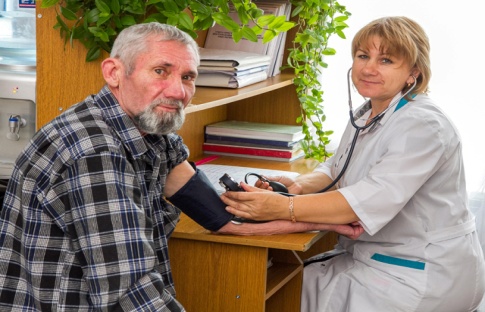 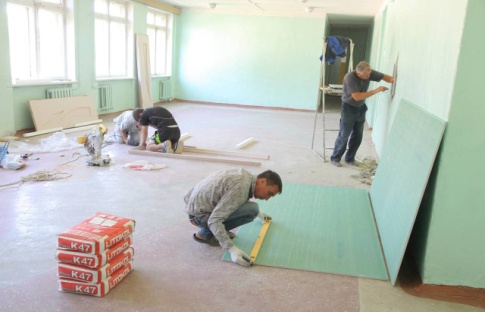 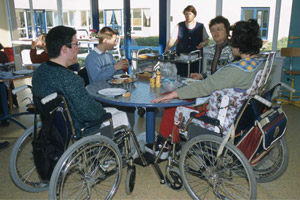 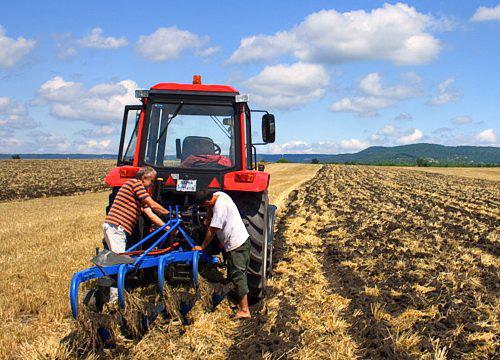 Социальная сфера – 842 882,3 тыс. рублей или 67,7%
15
Структура расходов бюджета Константиновского района в 2017 году    1 311 131,8 тыс. рублей
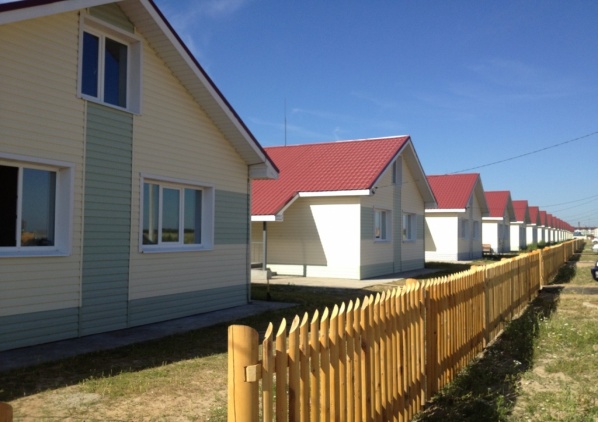 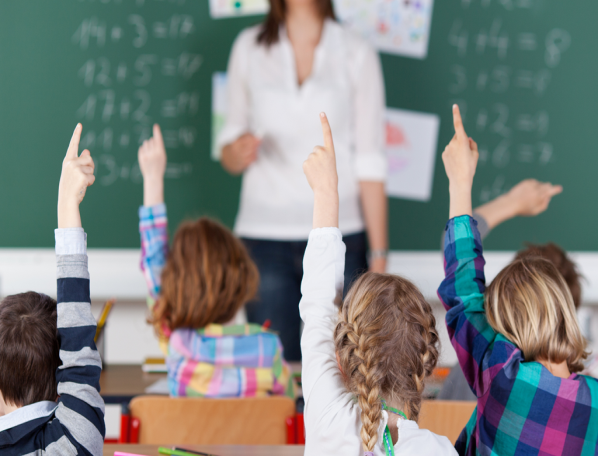 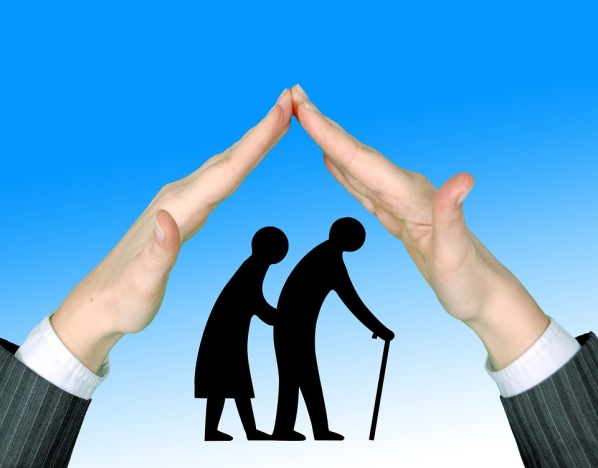 Социальная сфера – 812 410,2 тыс. рублей или 62,0%
16
Динамика расходов бюджета Константиновского района в 2016-2017 гг.
Отклонение + 28,9%
17
Доля расходов на реализацию муниципальных программ Константиновского района в общем объеме расходов в 2017 году – 96,4%
18
Информация о расходах на реализацию муниципальных программ Константиновского района в 2017 году
19
20
Структура расходов консолидированного бюджета Константиновского района в 2017 году на образование 466 483,5 тыс. рублей
21
Предоставление услуг в сфере образования в 2017 году
Услуги дошкольного образования предоставлены  1 308 воспитанникам  	Услуги общего и дополнительного образования предоставлены 3 218 обучающимся
22
Динамика расходов консолидированного бюджета Константиновского района на социальную политику					тыс. рублей
2016 год (факт) - 297 601,8 тыс. рублей
2017 год (факт) – 284 172,5 тыс. рублей
23
Структура расходов бюджета Константиновского района в 2017 году на социальную политику 283 225,9 тыс. рублей
Пенсионное обеспечение  - 3 160,8
Социальное обслуживание населения - 56 868,1
Социальное обеспечение населения - 140 184,1
Охрана семьи и детства  70 283,3
Другие вопросы в области социальной политики - 12 729,6
24
Динамика расходов консолидированного бюджета Константиновского района на культуру, кинематографию (тыс. рублей)
25
Муниципальный дорожный фонд Константиновского района
26
Расходы бюджета Константиновского района по разделу «Жилищно-коммунальное хозяйство» в 2017 году
27
Обеспечение жильем жителей Константиновского района в 2017 году 16 911,9 тыс. рублей
28
Объем межбюджетных трансфертов бюджетам поселений в 2016-2017 годах